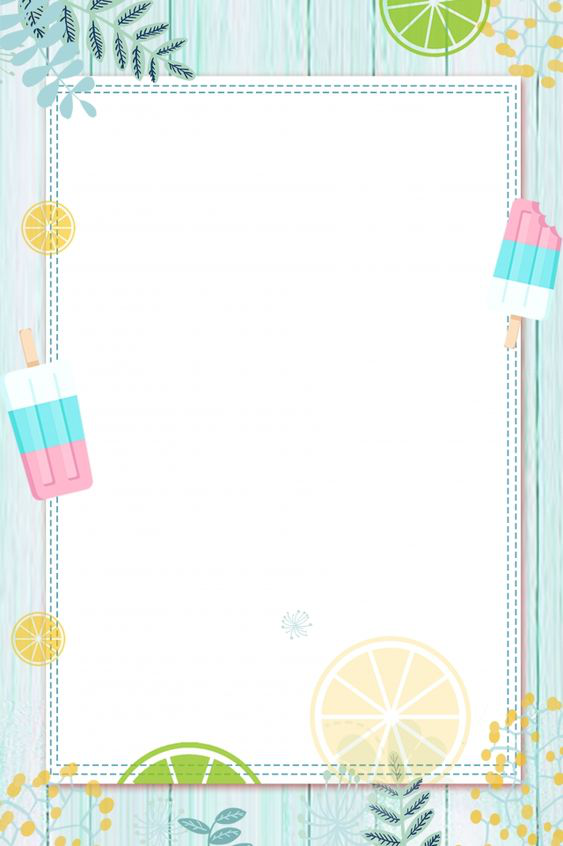 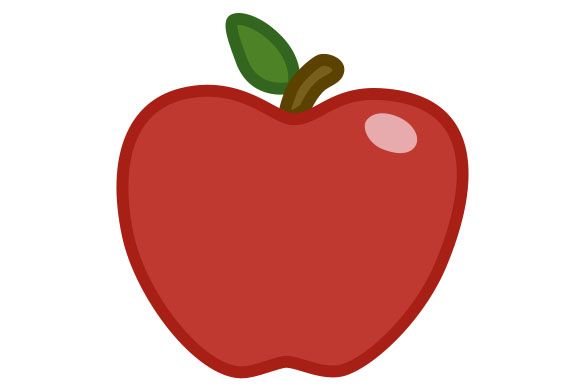 phôû
phoá
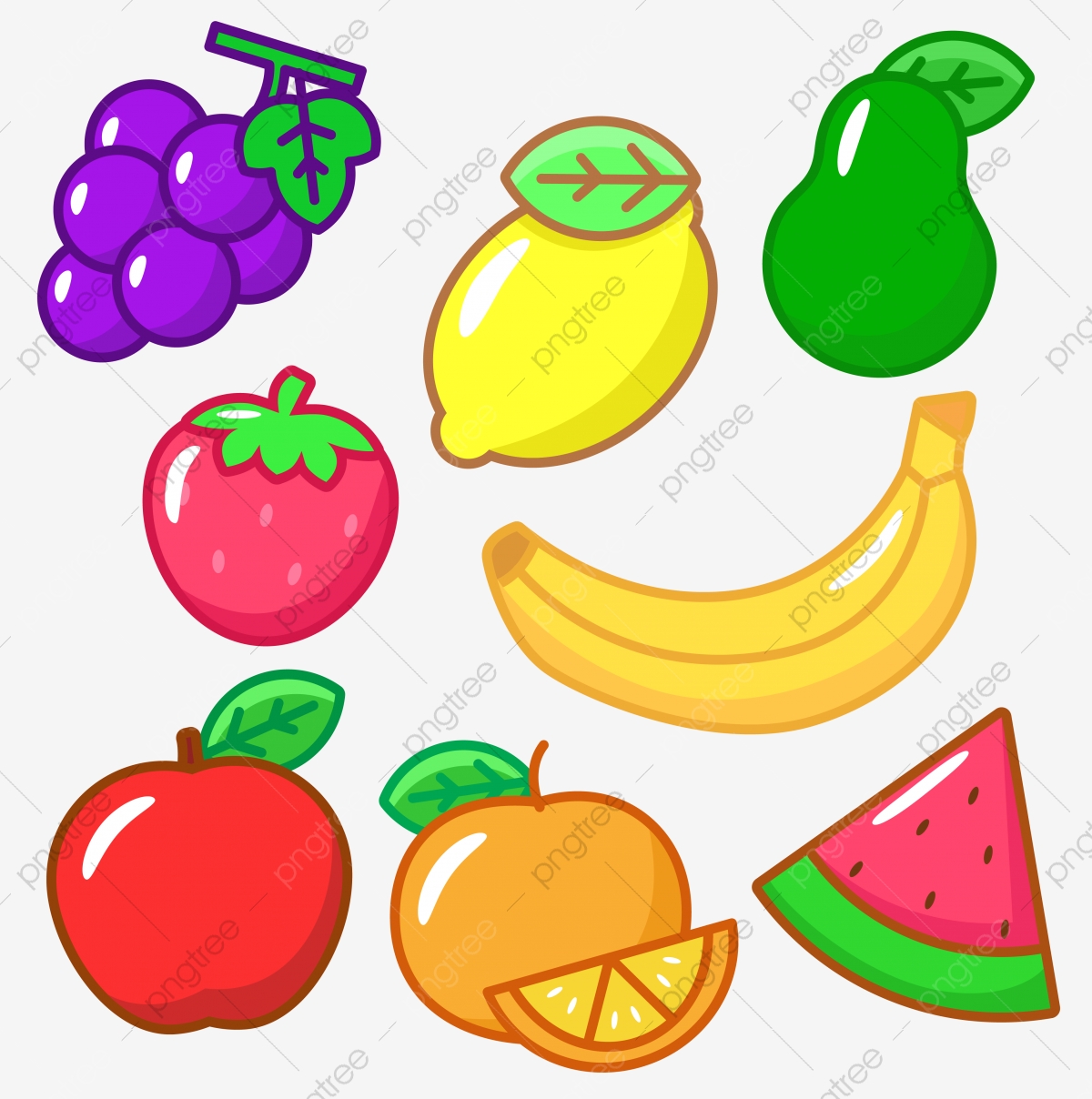 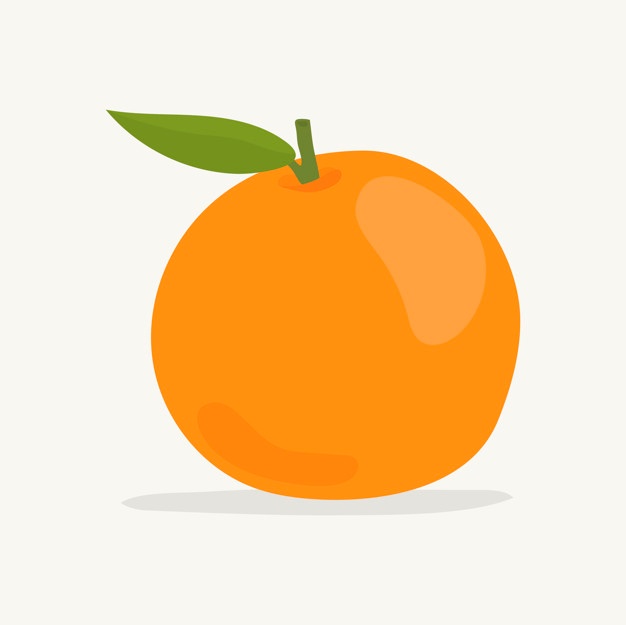 caø pheâ
pa teâ
[Speaker Notes: Kieåm tra baøi cuõ]
Nghæ leã, beù ôû nhaø. Vöøa phi ngöïa goã, beù vöøa ca: 
	- Laø laù la la
	Ngöïa phi ra phoá.
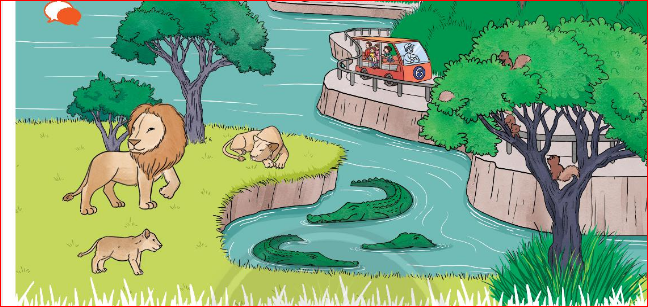 [Speaker Notes: Gioi thiêu bai moi]
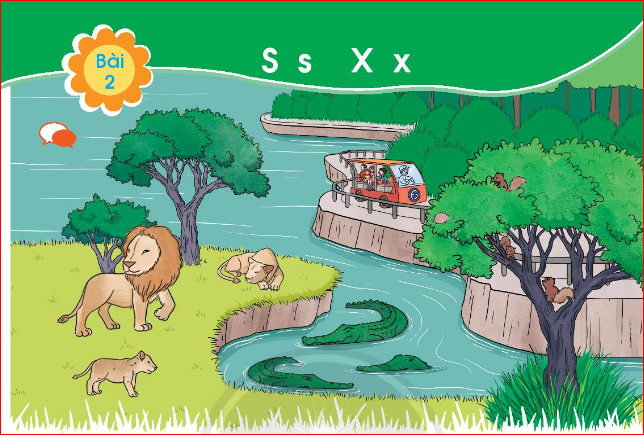 [Speaker Notes: tranh chủ đề – Hs nói tiếng chứa âm chữ cần học– gv ghi tiếng chứa âm chữ cần học]
S
x
s
X
[Speaker Notes: Doc va so sanh]
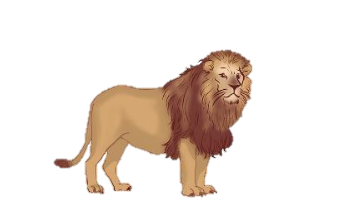 s
s
ö
sö
s
sö töû
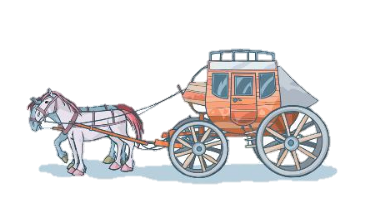 x
e
x
xe
x
xe ngöïa
X
s
s
ö
x
e
xe
x
sö
s
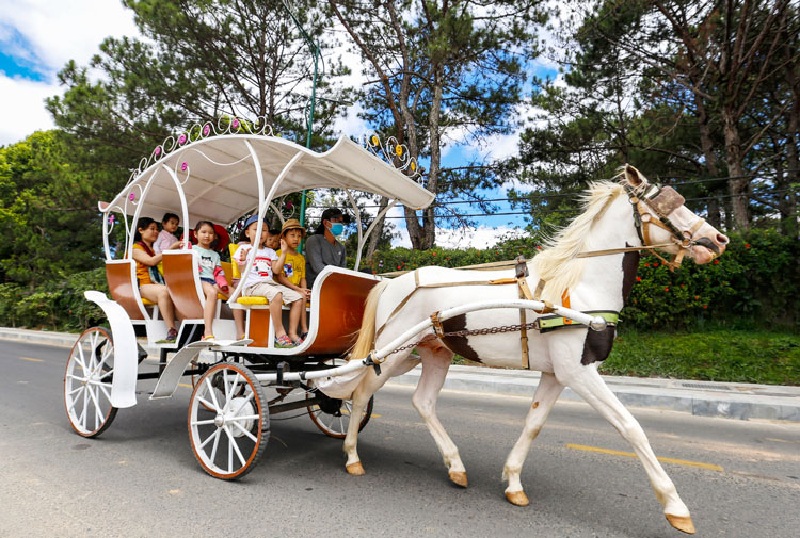 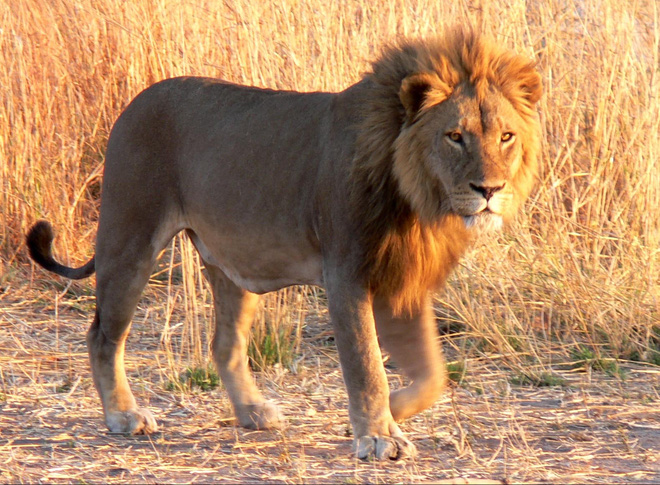 sö töû
xe ngöïa
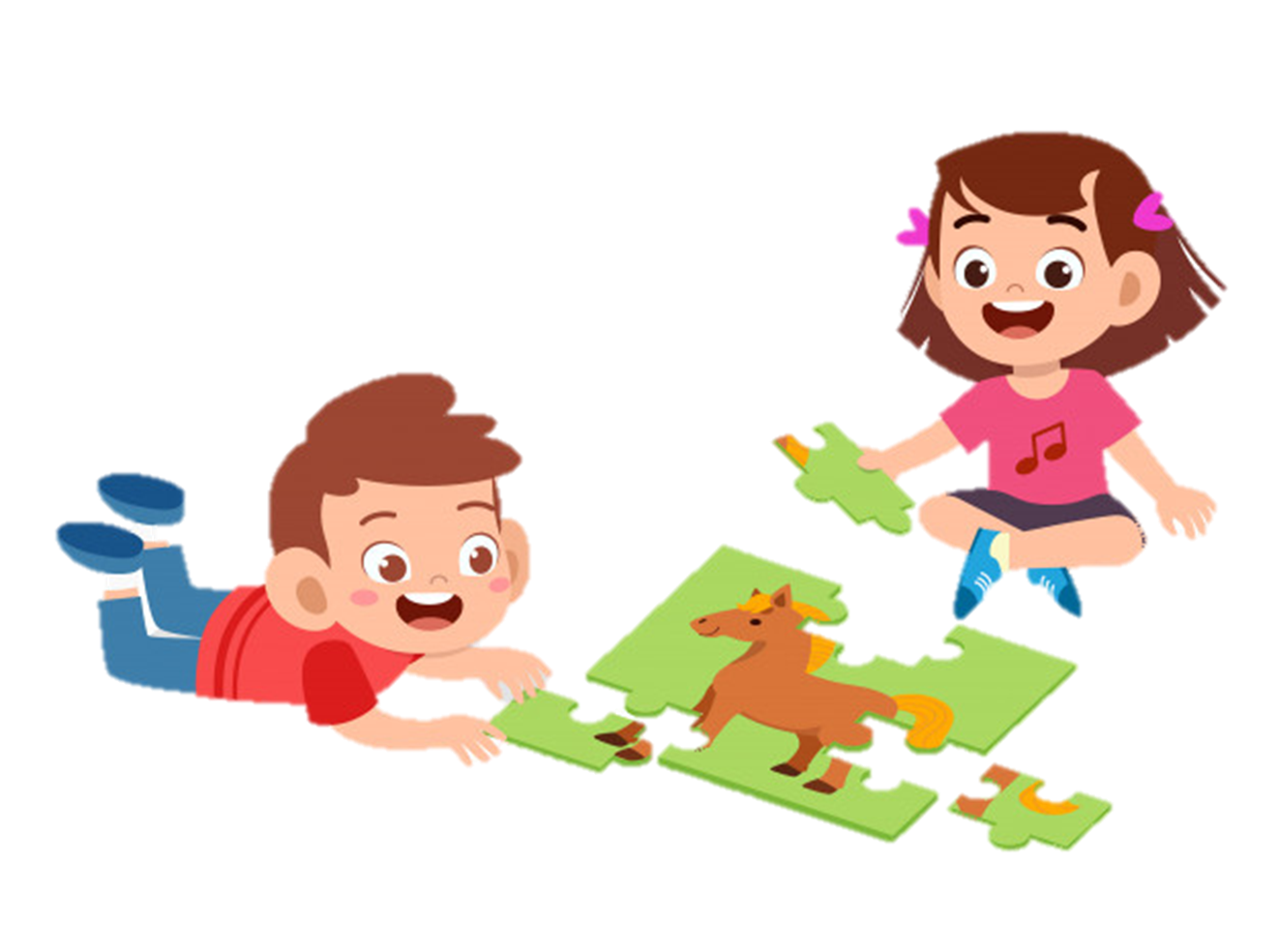 [Speaker Notes: Ghép chữ  bé – bế]
Nghæ giaûi lao
[Speaker Notes: Hướng dẫn hs viết bảng con e,  ê, số 9]
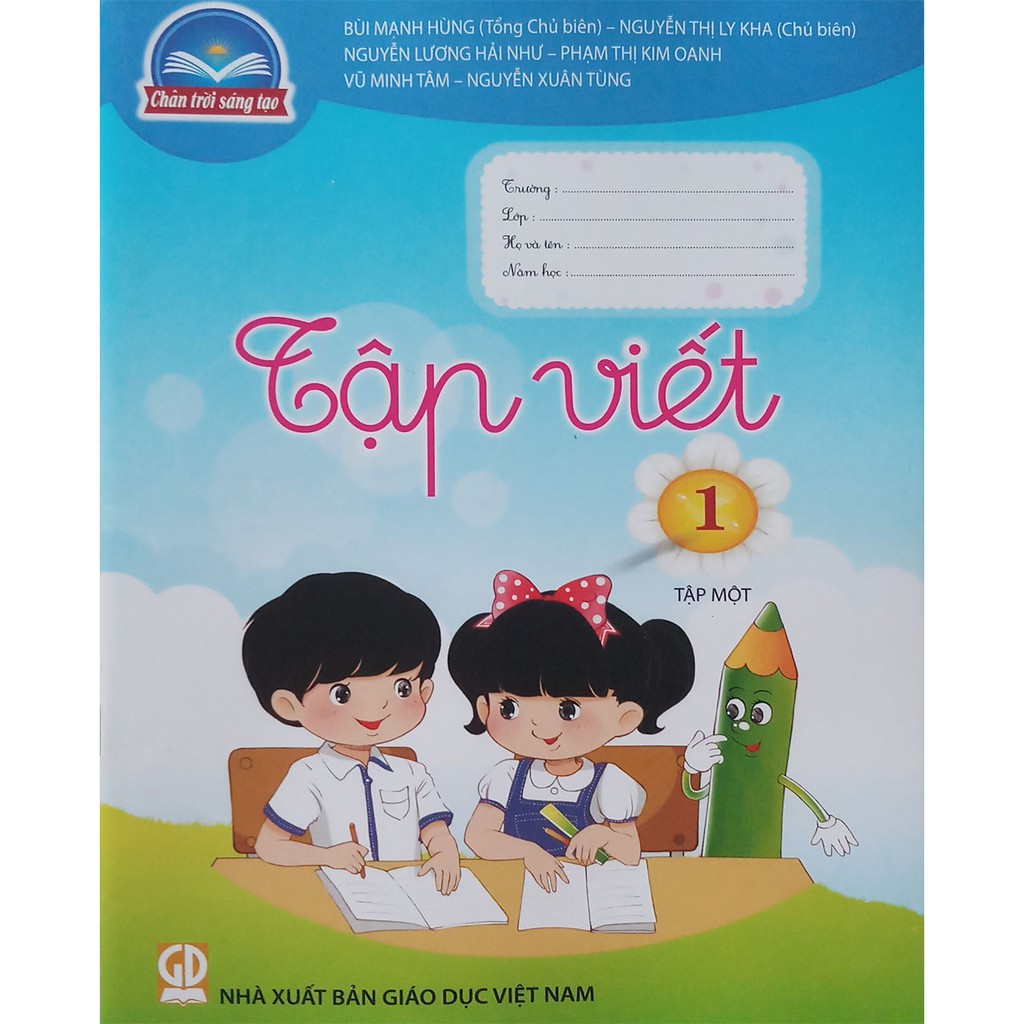 s 
sö tû 
x 
xe ngựa
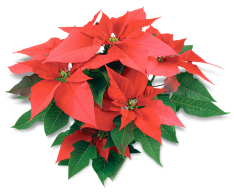 [Speaker Notes: Viết vở]
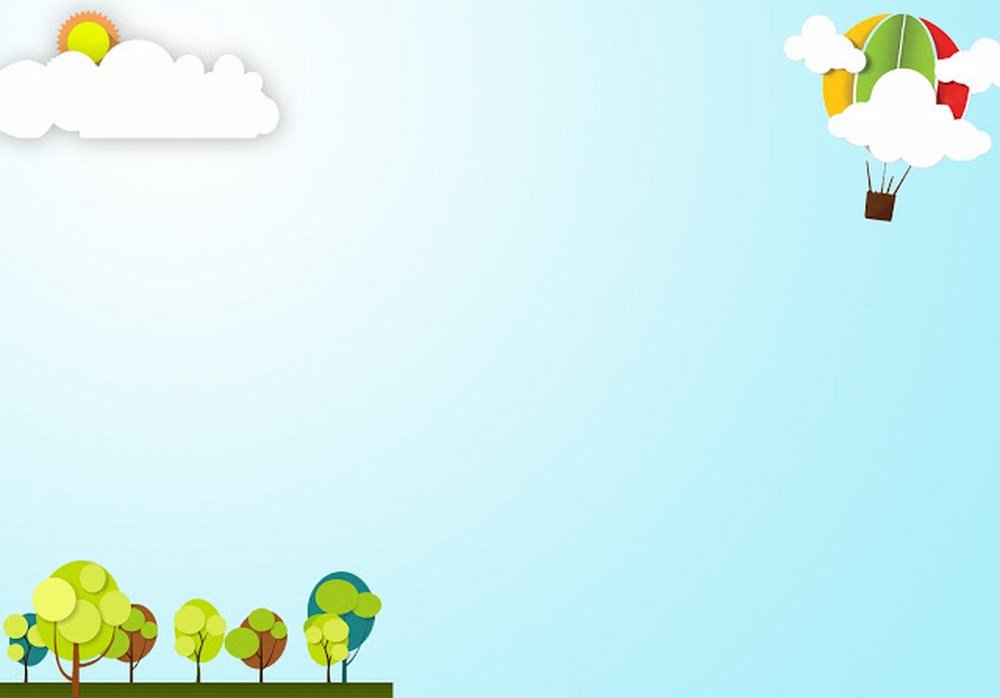 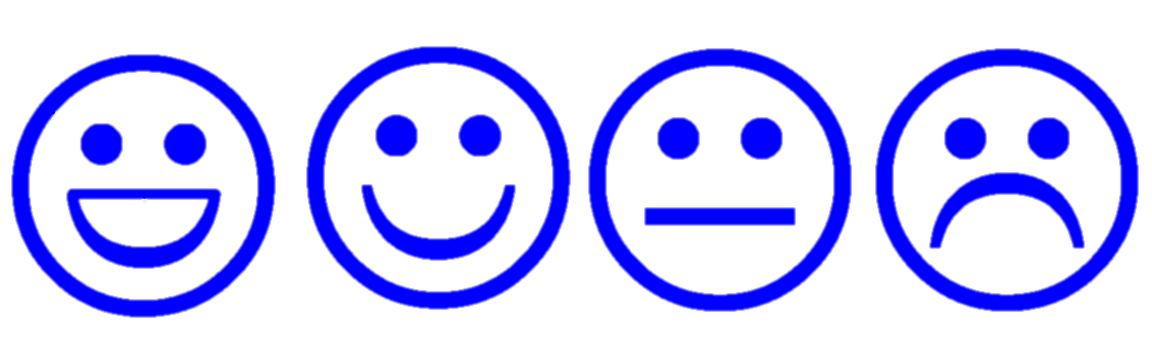 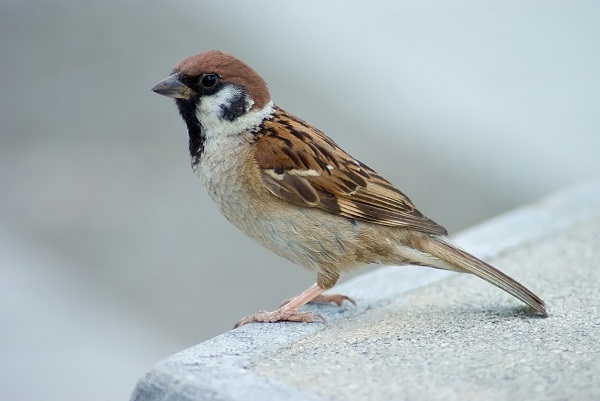 seû
[Speaker Notes: Đánh vần, đọc trơn các từ]
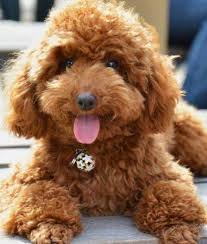 choù xuø
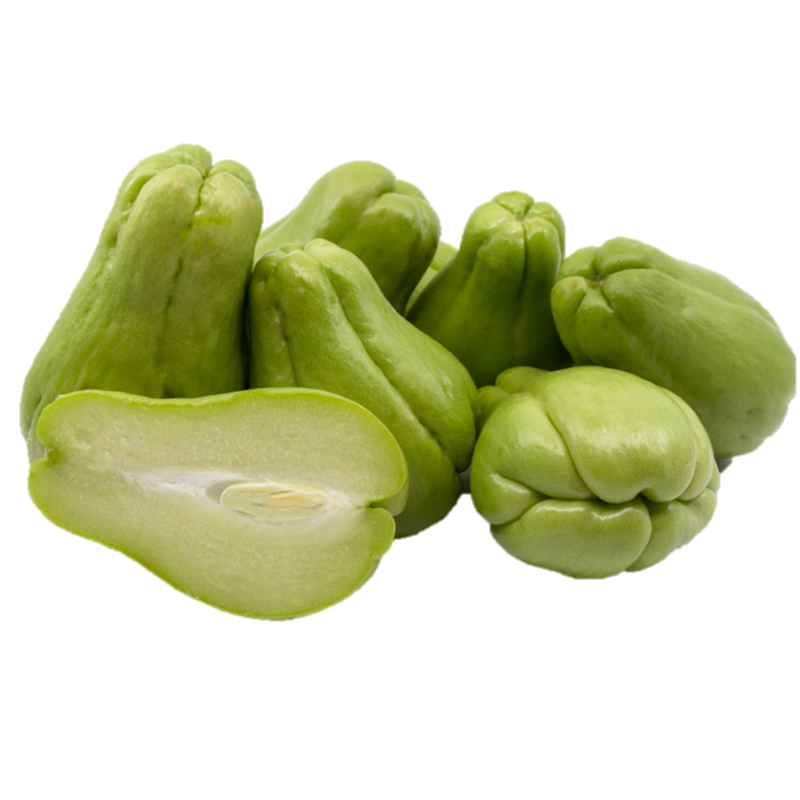 su su
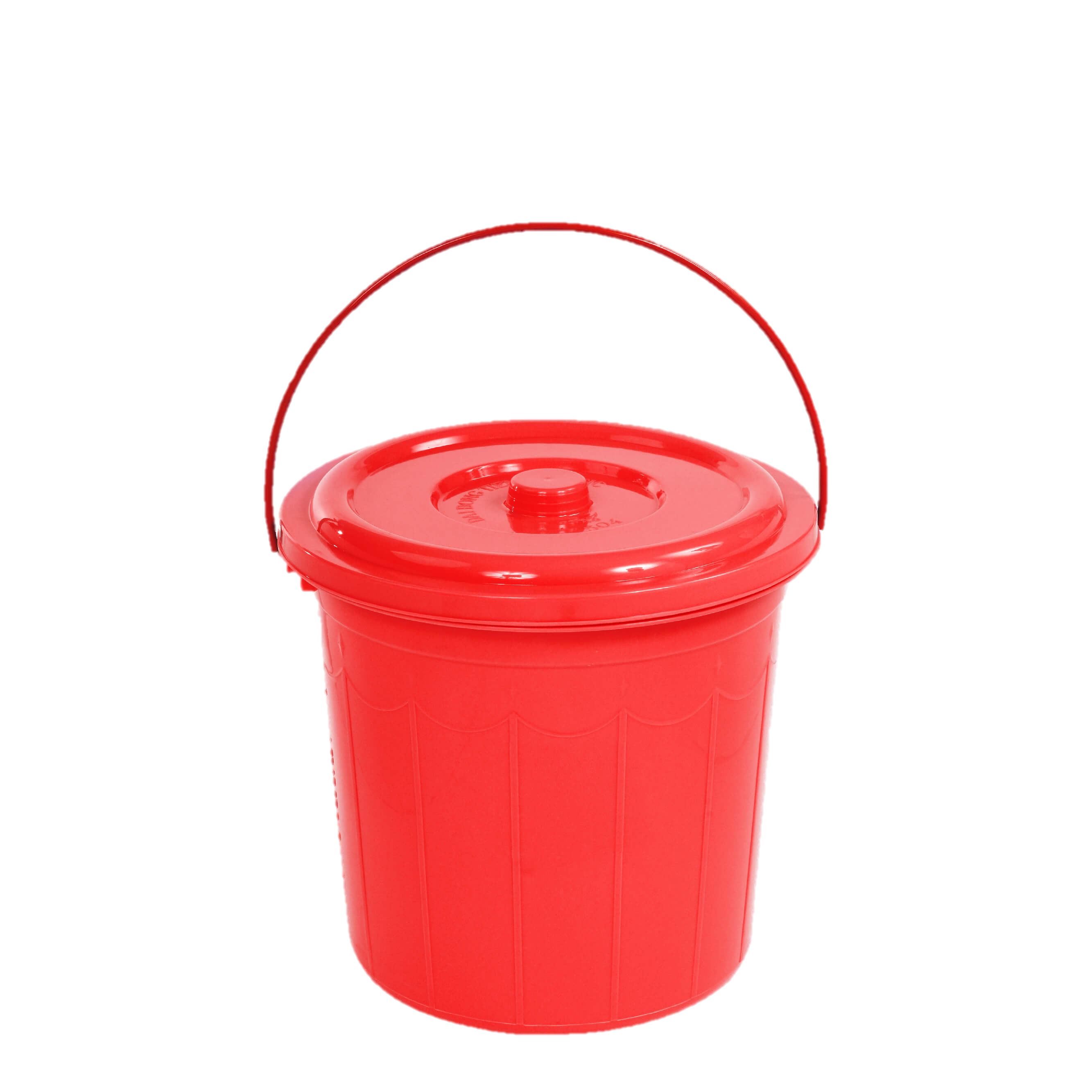 xoâ nhöïa
[Speaker Notes: Hs chọn từ đọc và nói câu có từ mở rộng]
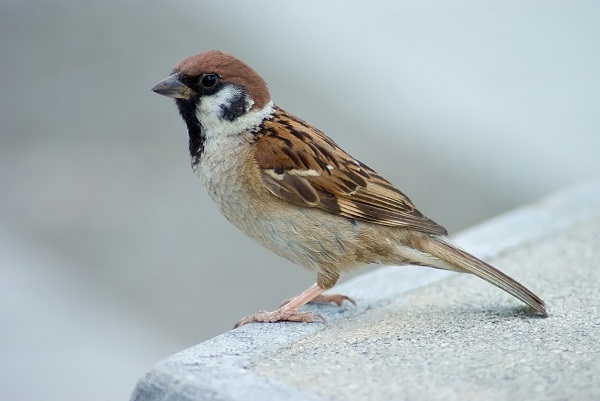 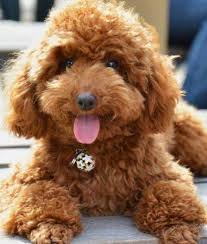 seû
choù xuø
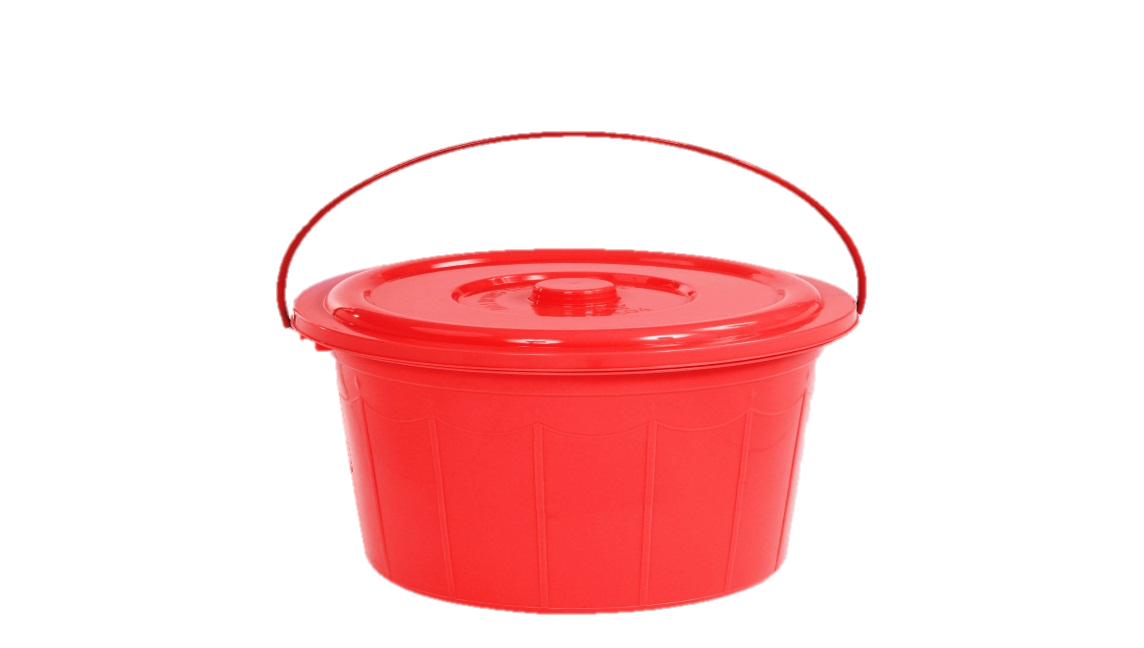 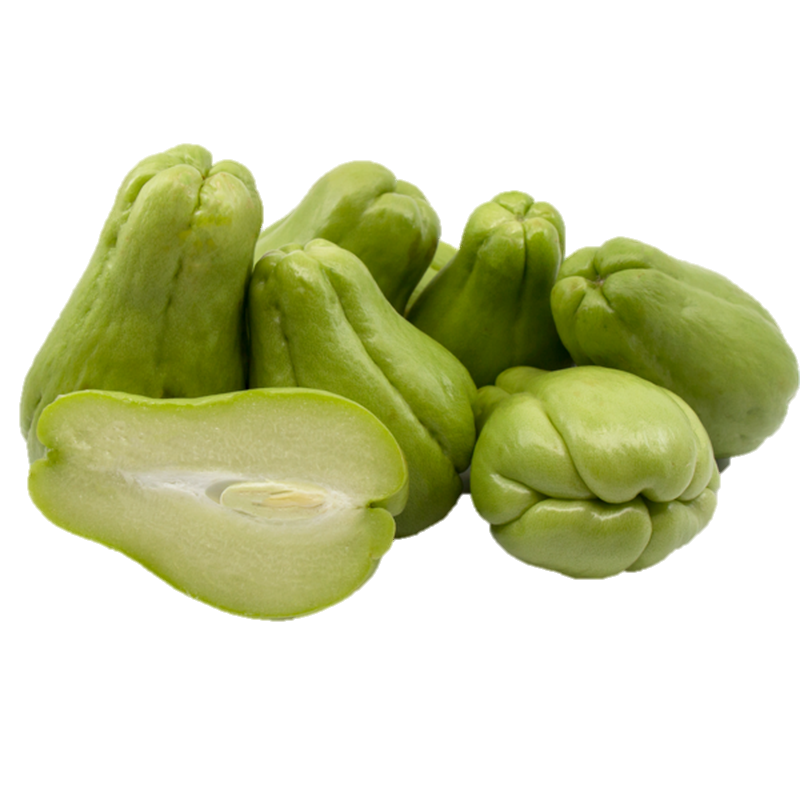 su su
xoâ nhöïa
Tìm nhöõng tieáng coù chöùa aâm s, x .
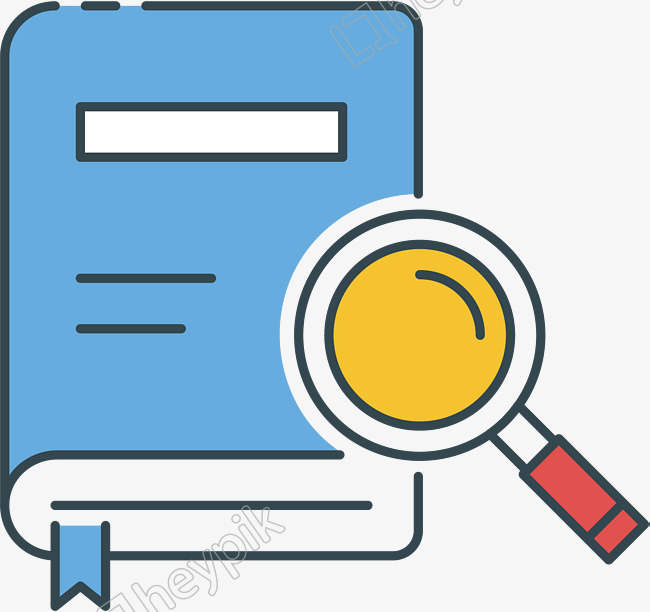 Ba ñöa caû nhaø ñi sôû thuù.
	Sôû thuù coù coø, ruøa, khæ, thoû, ngöïa, sö töû, haø maõ,...
sôû
Sôû
sö
[Speaker Notes: Gv đọc mẫu
Hs tìm từ chứa âm chữ e, ê
Hs đanh vần từ khó và đọc thanh tiếng câu ứng dụng.]
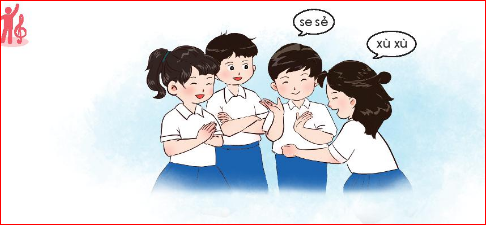 Củng cố